Powerful PowerPoint Slides
Rich Malloy
Tech Help Today
Why Use Moving Slides?
People enjoy videos
Static pictures are boring
Movement can convey more information
Note
A PDF copy of this slide show is at:
www.techhelptoday.com/videos 
Or
bit.ly/library-101
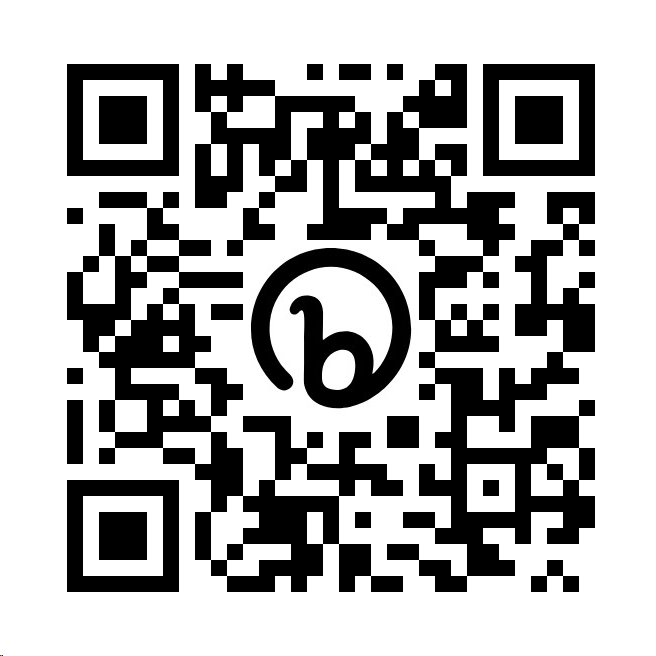 MovingBackgrounds
Use Videos as Backgrounds
Click background of a slide
Click: Insert > Icon > Video
Choose a subtle video
Or, use an “animated gif” file
Click: Video Format > Send Backward
Until text is visible
CAUTION:
Video files are huge
Make sure text is readable
Use Shadows
Insert a transparent shape behind text
Moving Background Exercise
Create a moving background for this slide
Animation
Animation
Can make objects appear
Text
Shapes
Pictures
Best use: Annotation
, disappear
, or move
Annotations
Underlines
Arrows
Boxes
Circles
How to Animate Objects
Select the object(s) or text
Click the Animations tab
Choose the desired animation
Annotation Exercise
Annotate the text below using the shapes indicated
Underlines
Arrows
Boxes
Circles
Dimming Bullet Points
Each bullet point appears
And the previous ones are dimmed
Helps audience focus on current point
How to Dim Bullet Points
Show the Animation Panel
In the panel, select all but the last bullet point
Rt-click and choose Effect Options
Change After Animation to More Colors …
Choose a medium gray color
Morphing
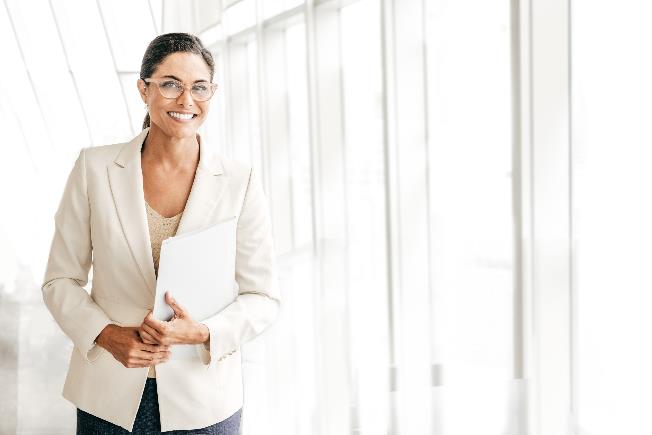 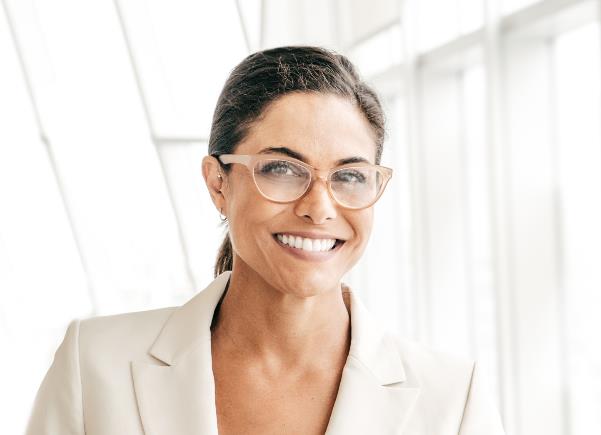 Transitions
Easily animates the transition between slides
How to Add Transitions
Select slides
Click the Transitions tab
Choose a desirable transition
CAUTION:
Audience may view transitions as distracting
Use only when appropriate
Keep it simple
Morph — The Best Transition
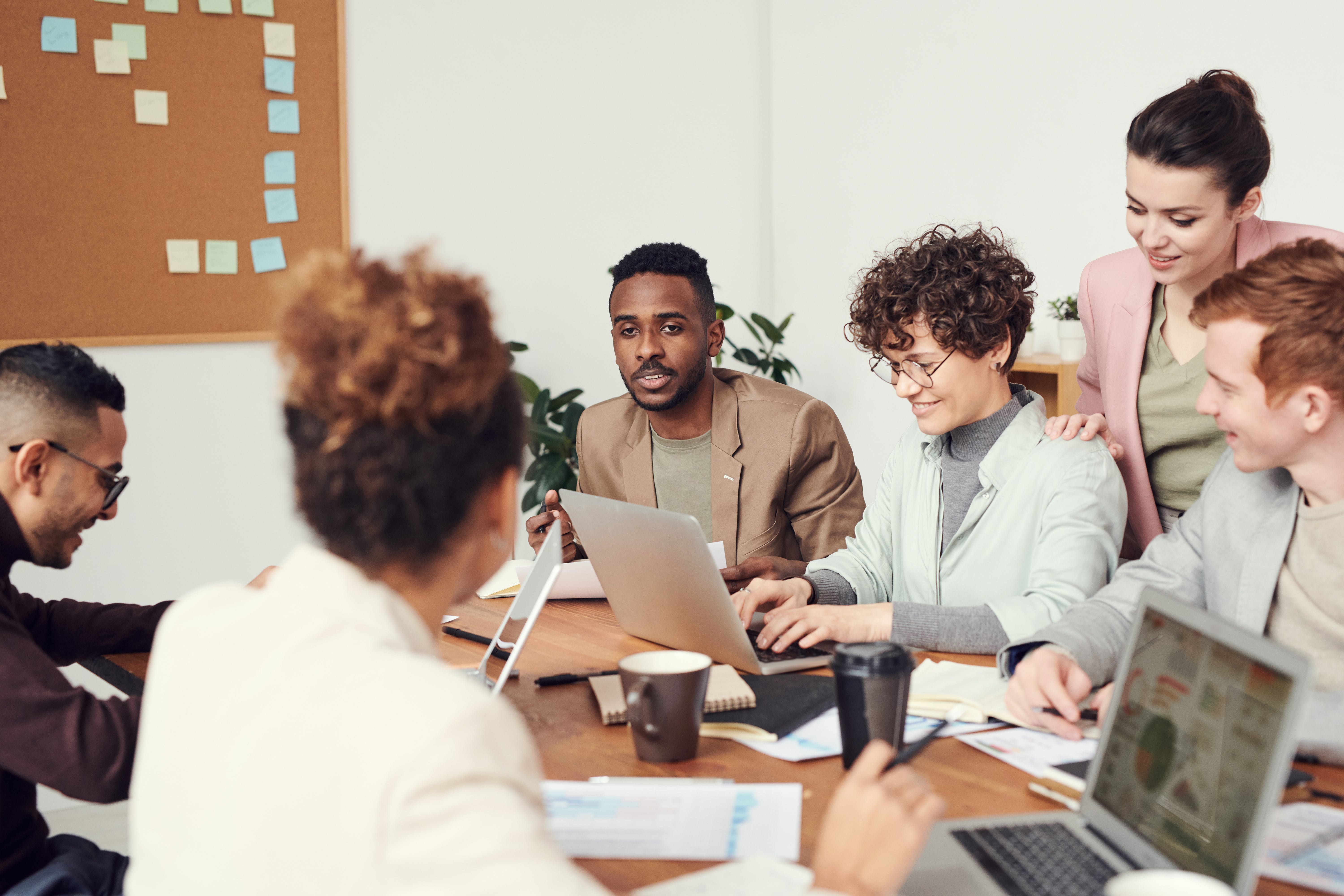 Morph — The Best Transition
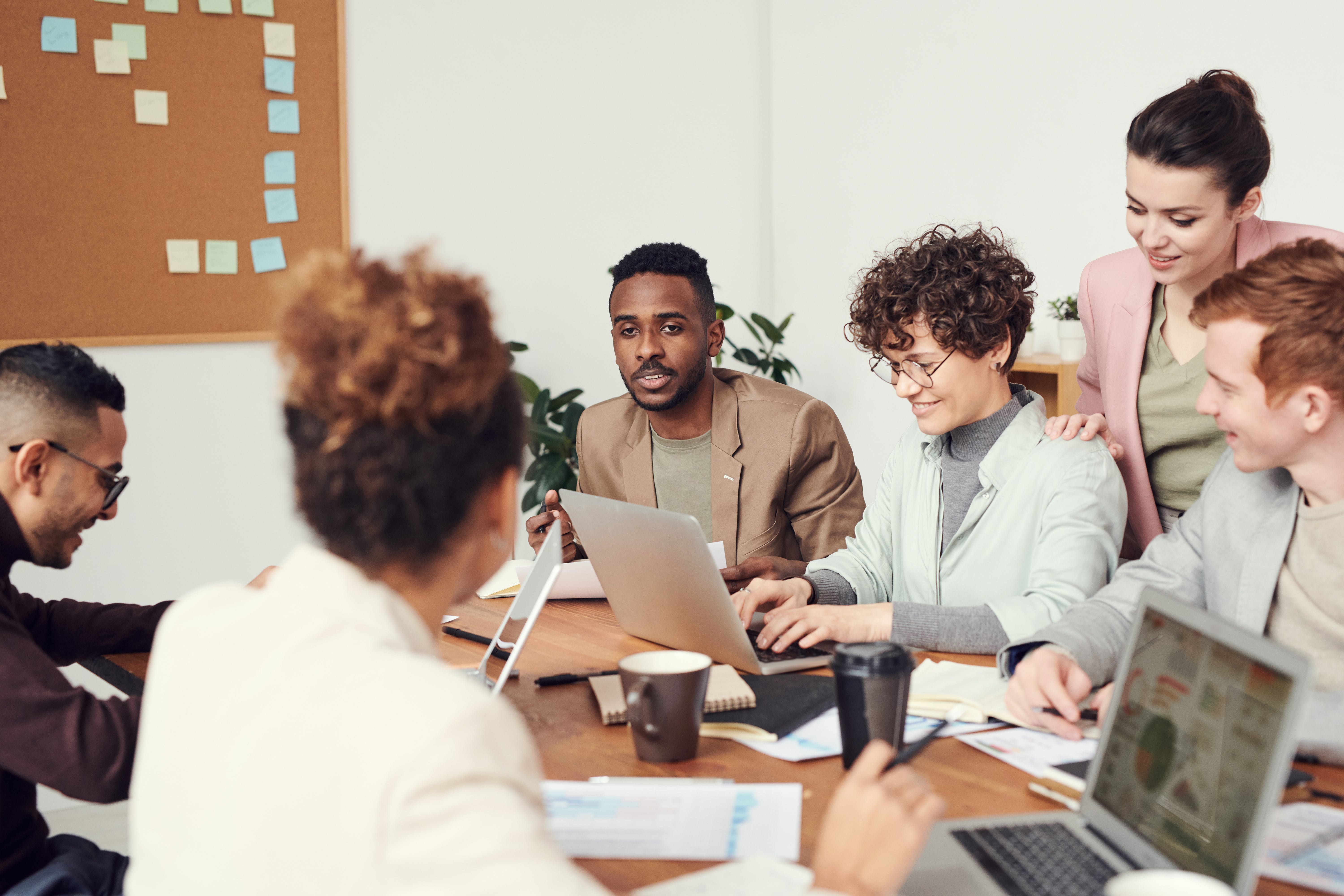 Morph — The Best Transition
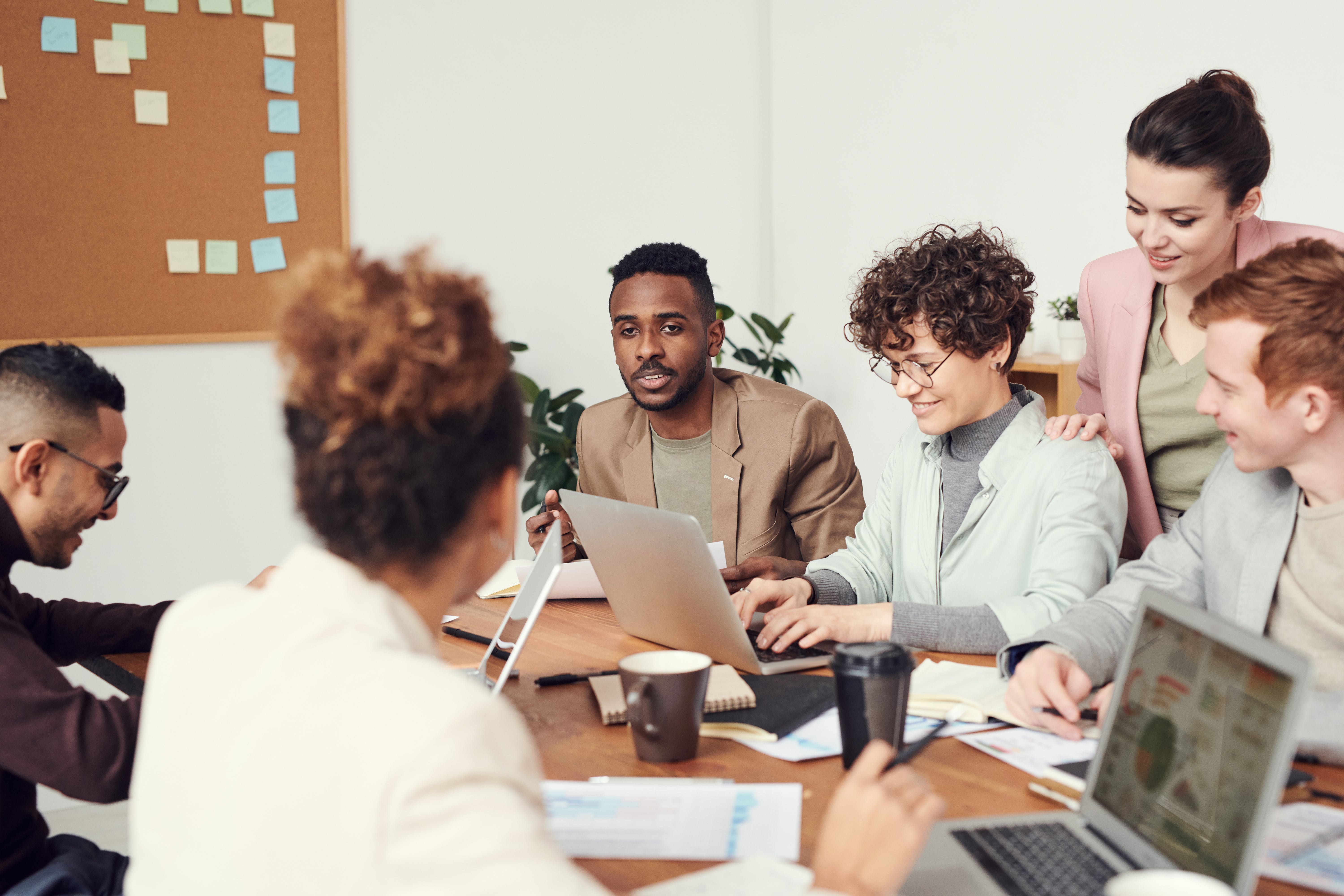 The Easiest Way to Animate Slides
How to Morph a Slide
Choose a slide with a picture or shape
Rt-click it and choose Duplicate
In the duplicate, change the picture or shape:
Move it
Change its size it
Crop or uncrop it
Morphing Exercise
Crop the picture below to show just the face
Then have it morph into the full size picture
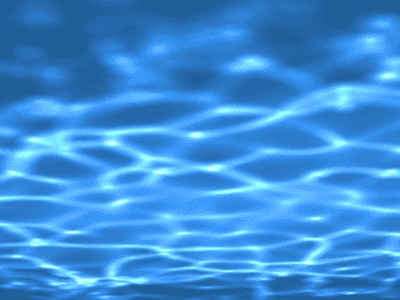 Merging Shapes
Create complex shapes by merging simple ones
Select all the shapes
Click: Shape Format > Merge Shapes
Choose: Union or Subtract
In Subtraction, the 2nd object is subtracted from the 1st
Merge Shapes: Example
Merge the blue shapes (Union)
Merge the yellow shapes with the blue   (Subtract)
Merge Text with Shapes
Subtract the text from the yellow shape
Then move the new shape over the blue video
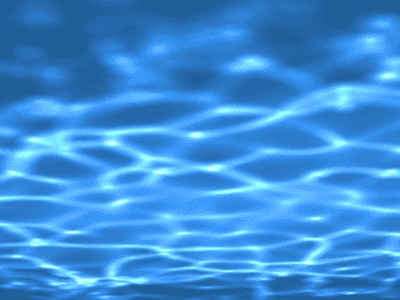 SOME TEXT
Zoom
Slides
Zoom
Slides
Zoom Slides
A great way to create a “Table of Contents”
How to Zoom
Select a blank slide
Click: Insert > Zoom > Zoom Slide
Choose the slides to include
Arrange the Zoom Slides as desired
Zoom Slide Exercise
Set up 3 Zoom Slides in the space below
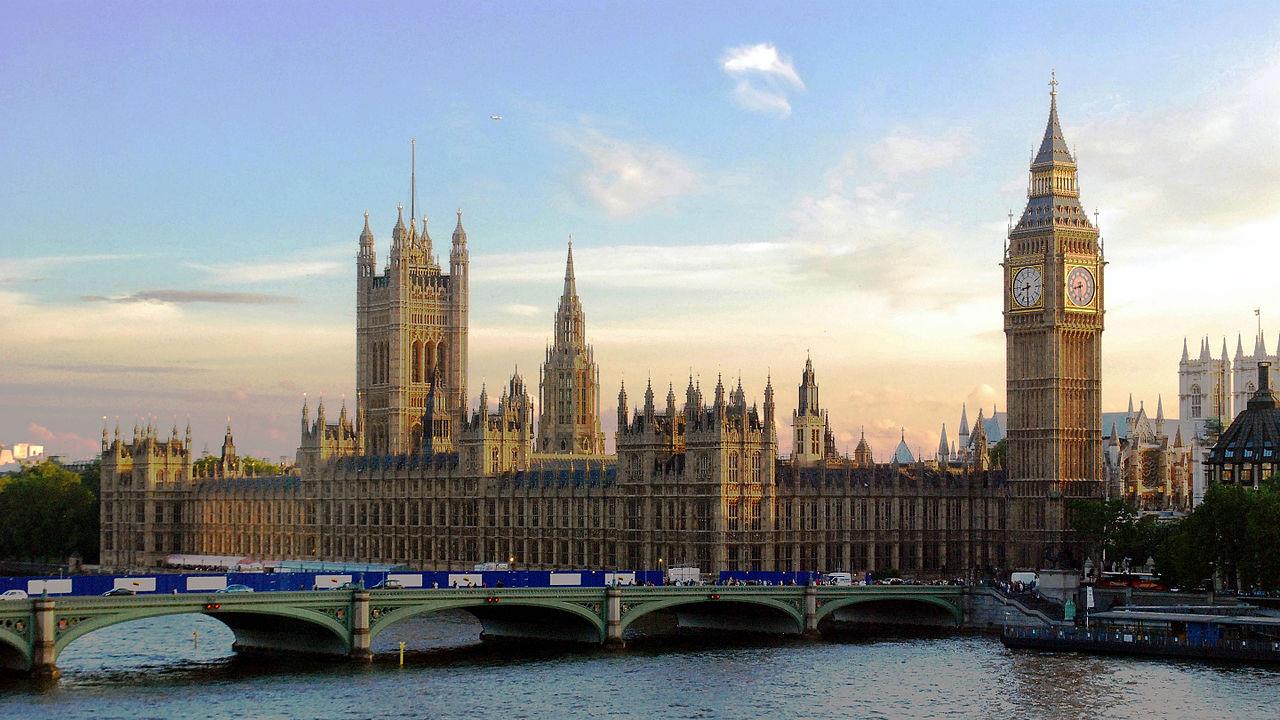 Parliament
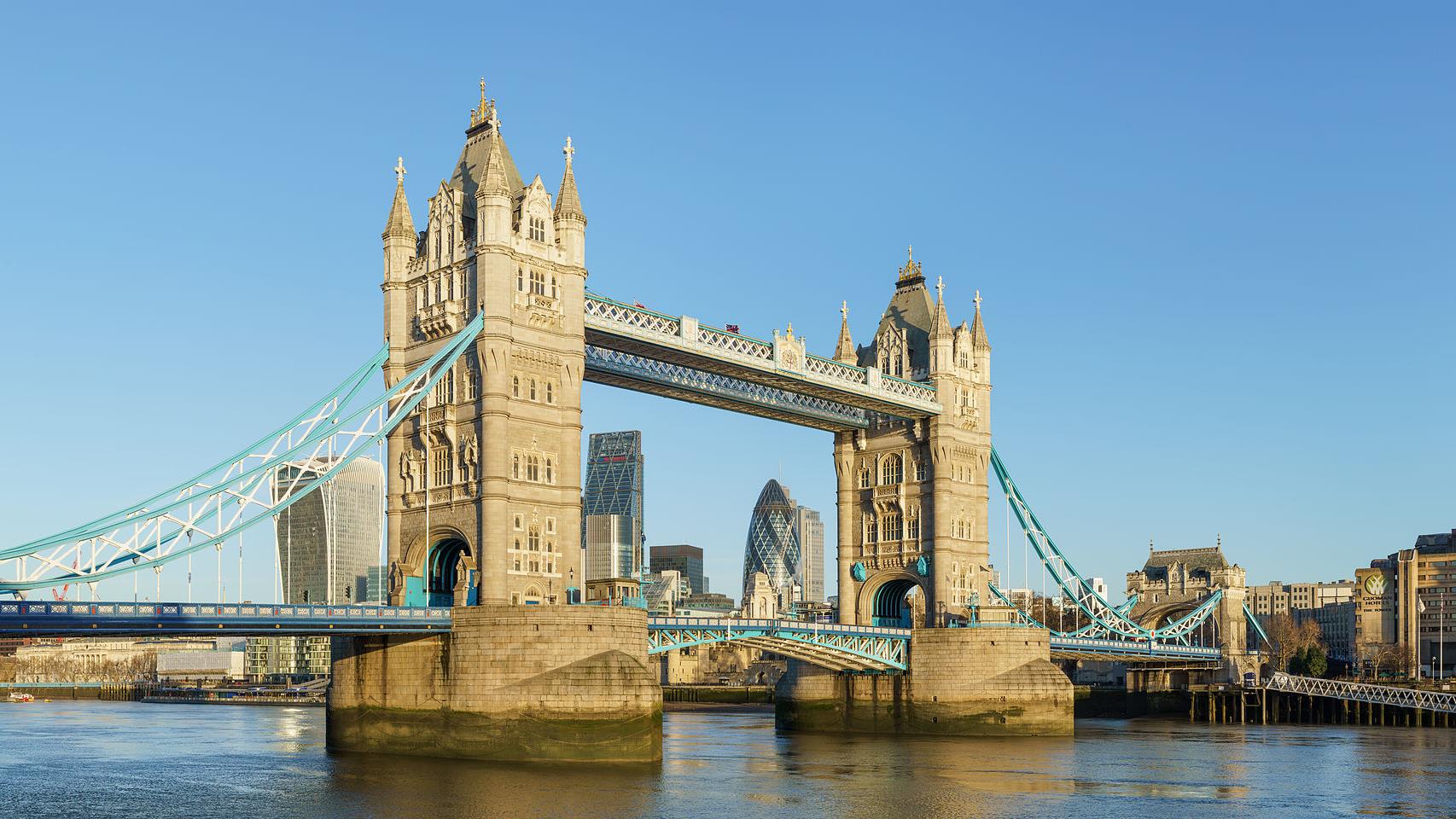 The Tower Bridge
From: User:Colin
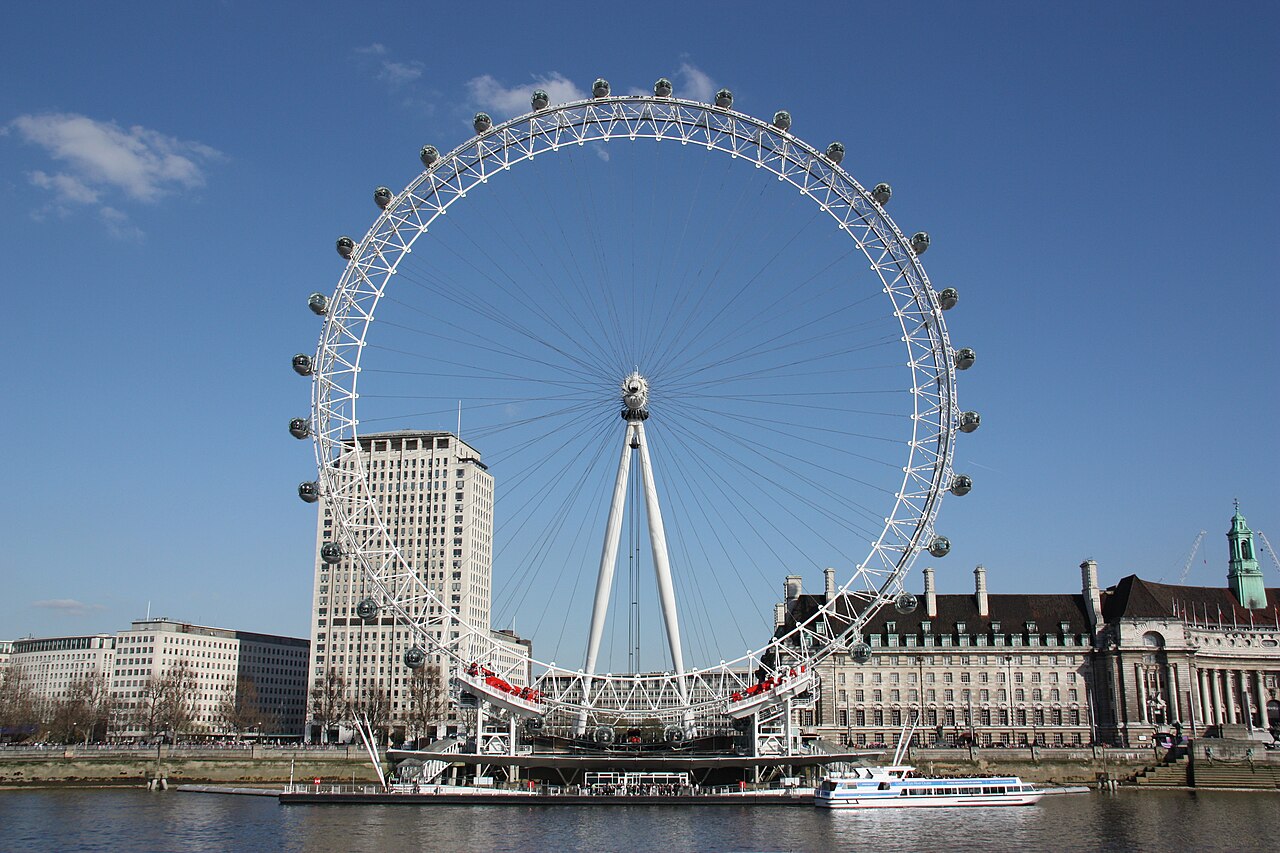 The London Eye
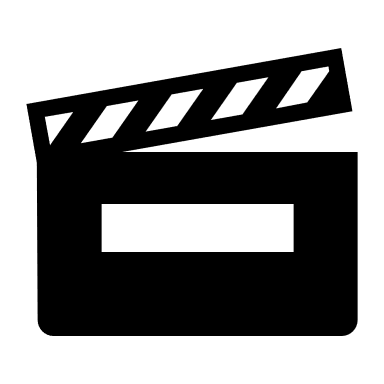 InsertingVideos
YouTube Video
CAUTION:
Don’t just paste a video link on a slide
This will show the YouTube page
And video thumbnails based on your past viewing
https://www.youtube.com/watch?v=4p1rzw-7Jho
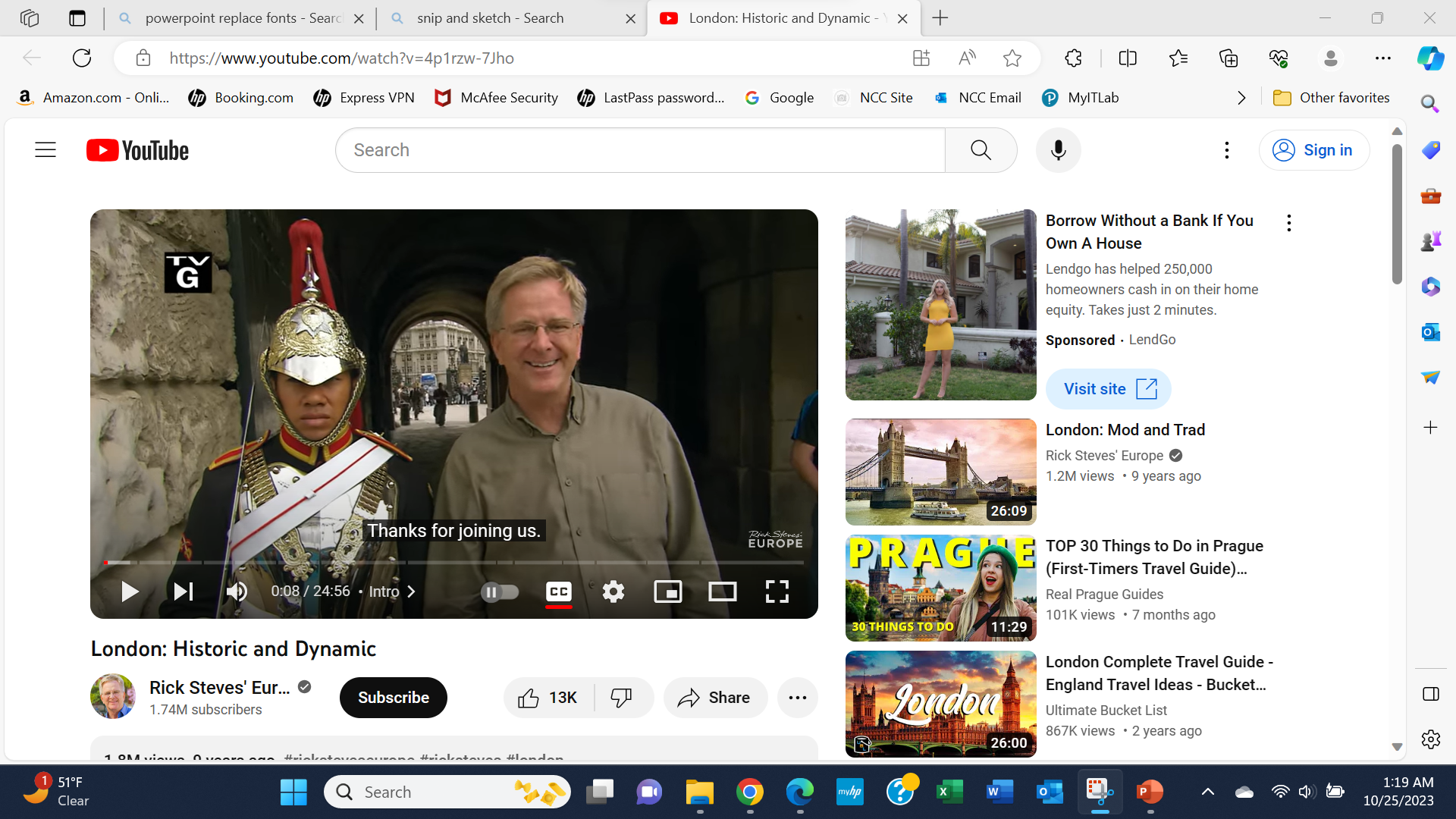 How to Embed a YouTube Video
In your browser, find the desired YouTube video
Copy the address at the top
Return to PowerPoint
Click: Insert > Video > Online Videos 
Paste the address
Adjust the embedded video as desired
YouTube Video Exercise
In the space below, embed a video from YouTube
Adding Videos from Your Phone
Rich Malloy
Tech Help Today
www.techhelptoday.com
Questions?
Rich Malloy
Tech Help Today
www.techhelptoday.com
Thank you